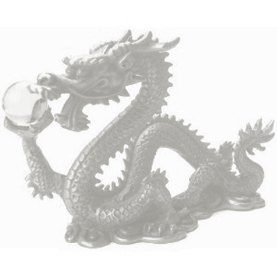 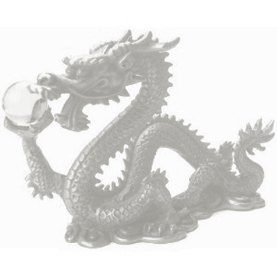 WCN2017Satellite Symposium
2017.4.26.  Mexico City
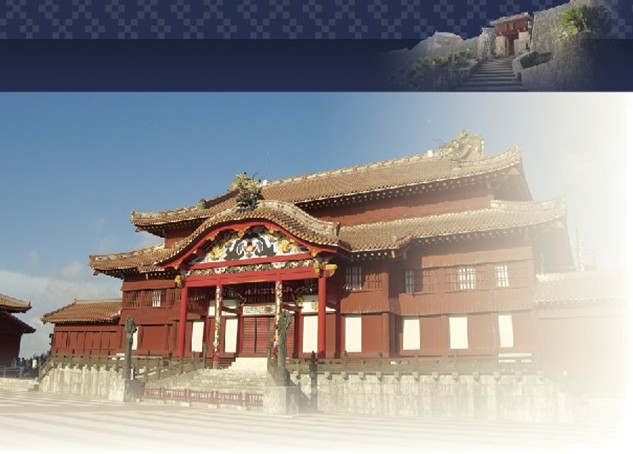 Significance of hyperuricemia among community-basedscreening participants, focusing in longevity
Kunitoshi Iseki
Clinical Research Support Center, Tomishiro Central Hospital, Okinawa, Japan
Location of Okinawa in Asia
Population : 1.423 million  (as of 2012) 
Ethnic groups: Ryukyuans　(especially native Okinawans), Japanese,
 as well as American military personnel and their families
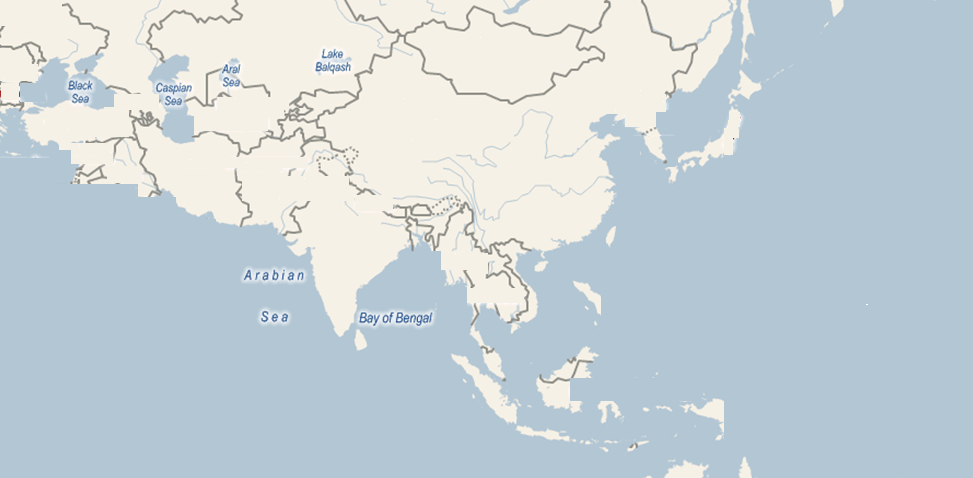 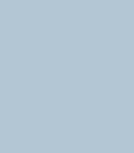 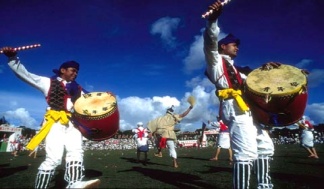 TURKEY
SOUTH
KOREA
CHINA
JAPAN
PAKISTAN
2000ｋm
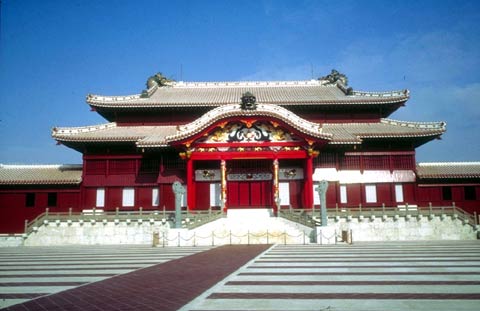 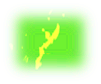 1500ｋm
OKINAWA
INDIA
1000 ｋm
HONGKONG
TAIWAN
500 km
THAILAND
PHILIPPINES
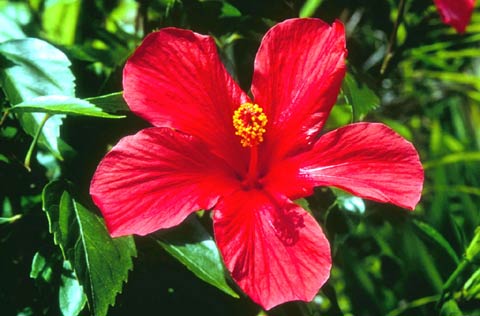 MALAYSIA
SINGAPORE
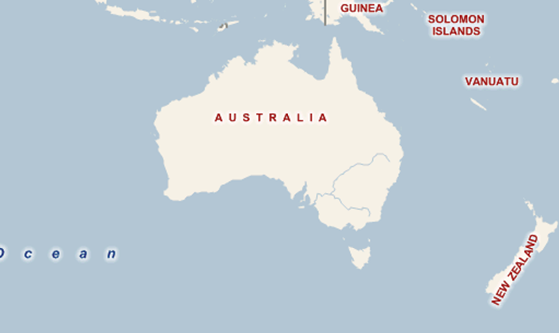 INDONESIA
AUSTRALIA
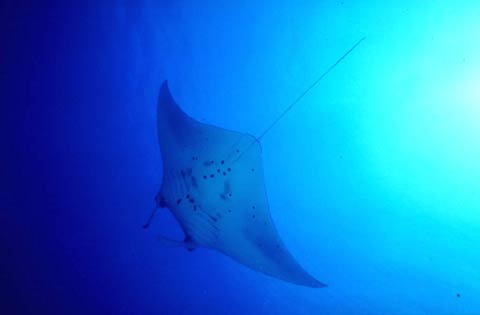 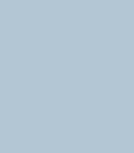 By  Google map
Okinawa is  
the world longest longevity area.
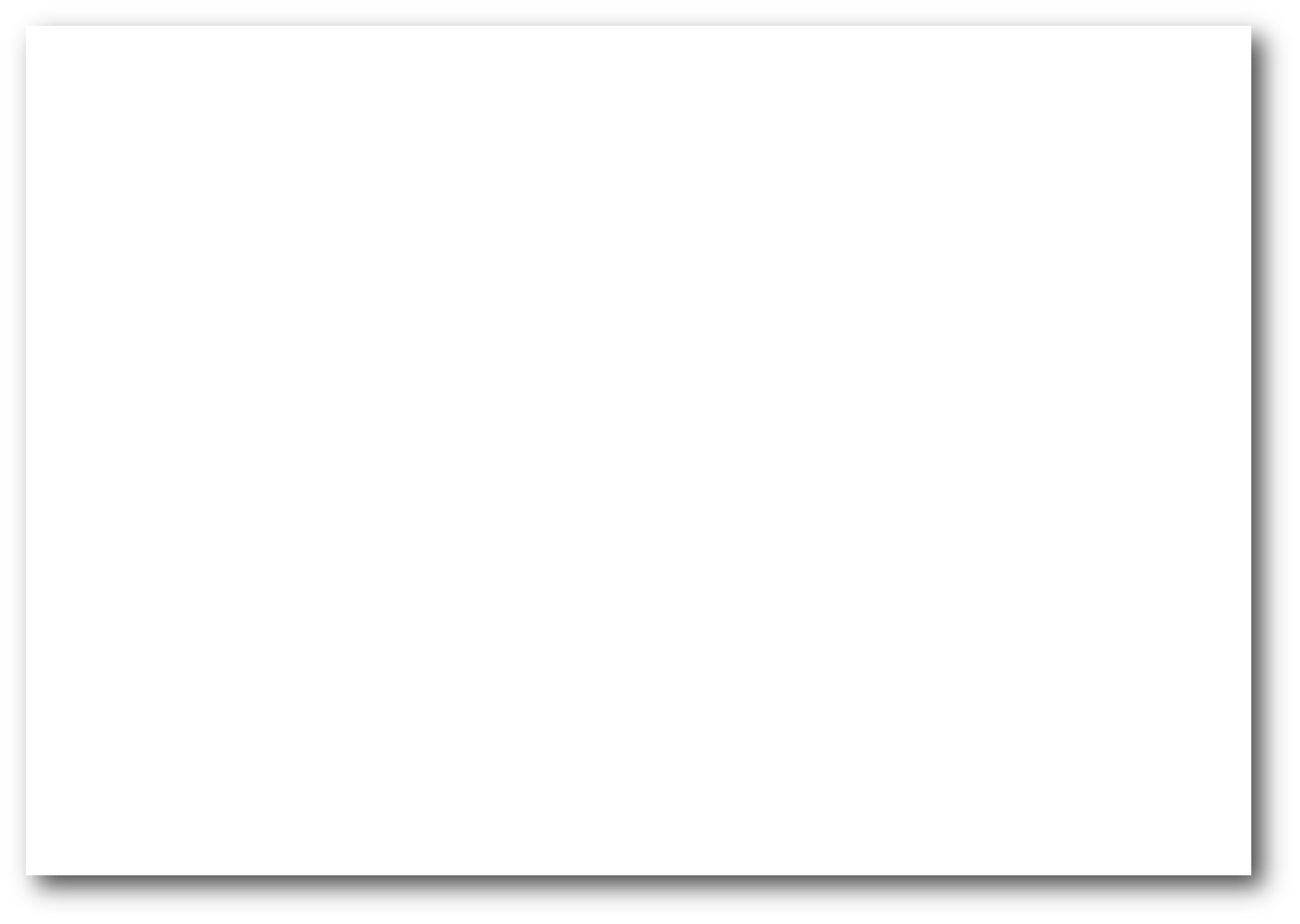 1995, Aug 18, Governor of Okinawa: Masahide Ohta
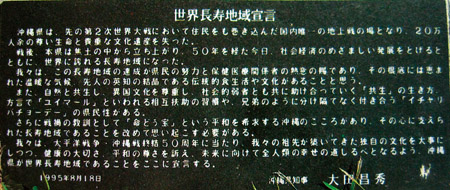 Okinawa was famous as a longevity area   “Traditional Life-Style”      2004 “Time magazine” Foods: 	Low White Rice,	Low Fat Meat, 	Vegetables, Tofu, Fishes 	Eat adequately (80%)Regular Exercise:Socio-Environmental: 　	Respect Ancestors, Yuta      	Strong Tie with families and 	community Way of living:  	Optimism
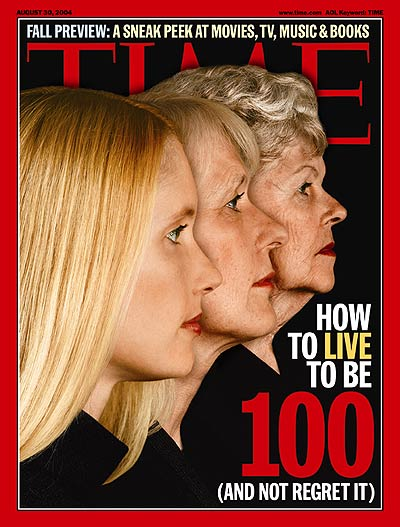 2004 Aug. 30
Time, Aug. 30, 2004
Incident ESRD Patients by Renal Disease
Mean Age
                 	1997    2007    2015
   CGN	60.5     66.4     68.8
   DM	62.5     65.4     67.3
   NScl	71.4     73.7     75.3
Incident Number
DM
CGN
NScl
Unknown
Year
JSDT
Mean Age at Start Dialysis
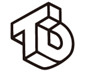 Japan
Okinawa
JSDT
Prevalent ESRD Patients
ESRD Patients, per million population
Okinawa
Japan
Year
JSDT
Incidence of ESRD by Gender
Men
Difference
Incidence, per million population
Women
Year
JSDT
Predictors of ESRD
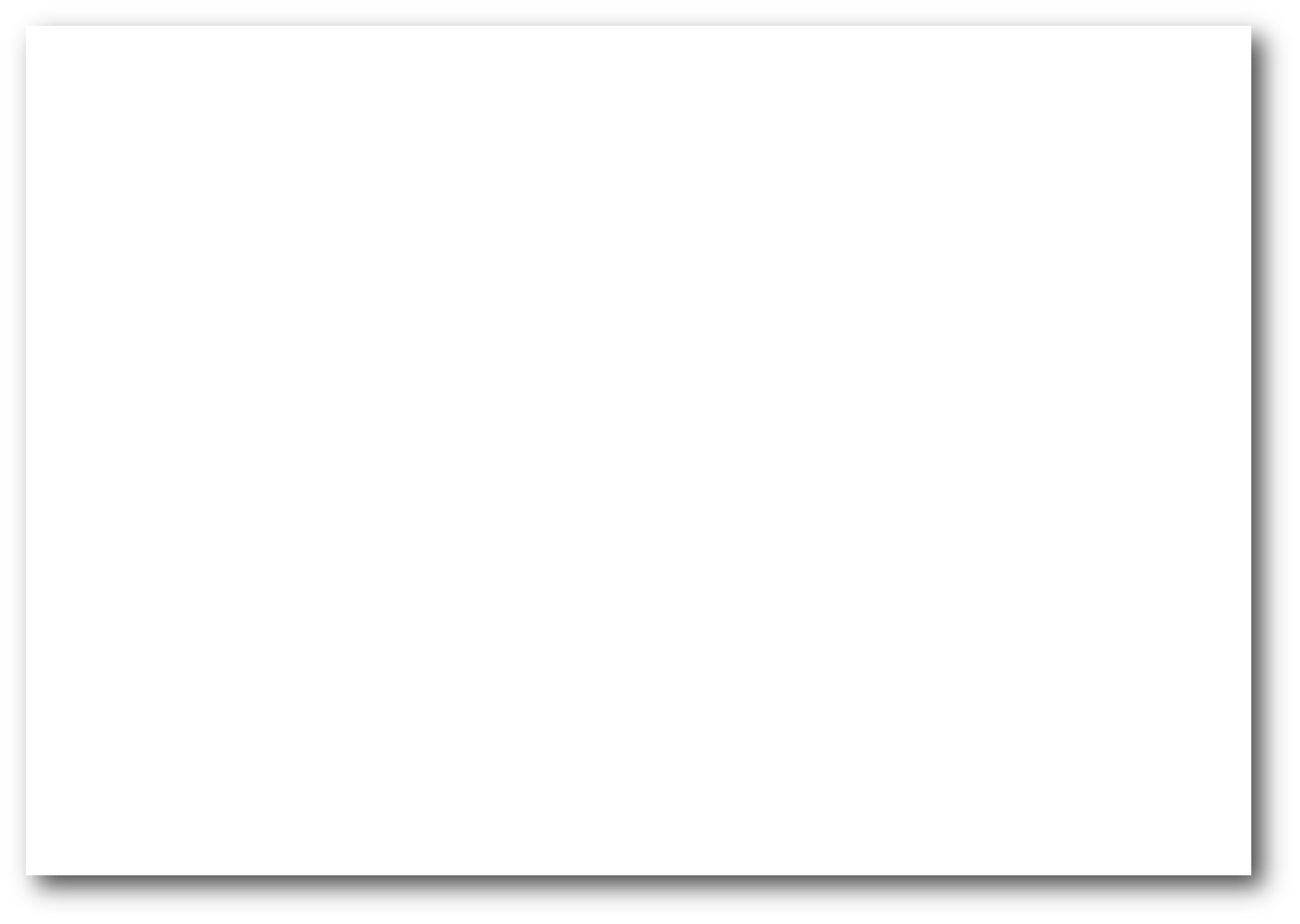 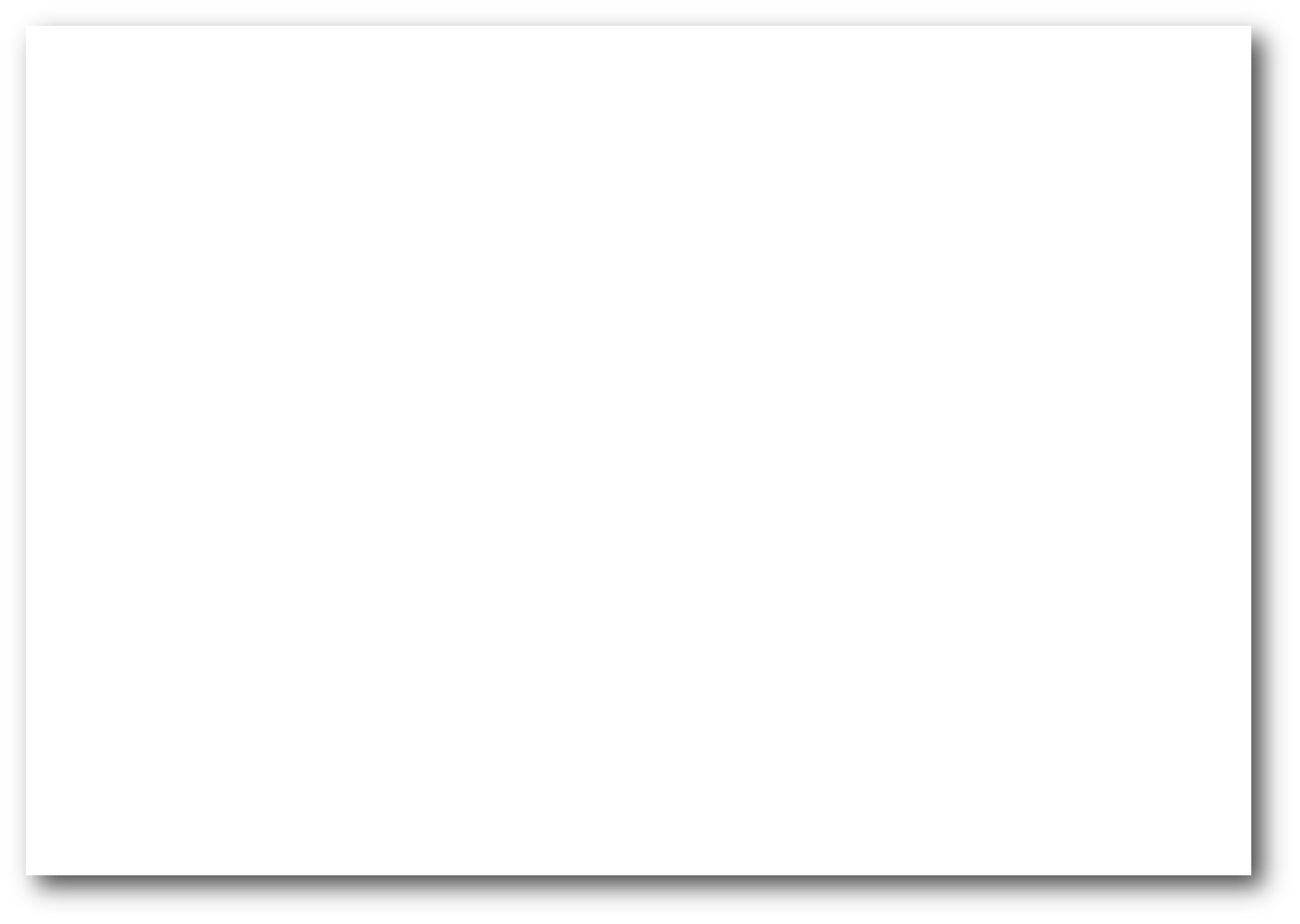 OKIDS
OGHMA
Okinawa Dialysis Study
vs.
Okinawa General Health 
Maintenance Association
Registered all ESRD patients in Okinawa
1971 to 2000, N=5,246    
ESRD: chronic dialysis patients
            survived at least 1 month
           56 dialysis units, 78 physicians
A community-based screening 
1983 ······· started to file in computer
1983 ······· N=106,182
1993 ······· N=143,948
Kidney Int 49: 800-805, 1996
Kidney Int 49: S69-S71, 1996
Kidney Int 43: 404-409, 1993
Kidney Int 61: 668-675, 2002
 Identification of ESRD patients
Screened/General Population
30
Women
25
Men
Prevalence, %
20
Mean :13.9%
15
Mean :13.6%
10
5
0
-29
30-39
40-49
50-59
60-69
70-79
80-
Age at Screening, years
Iseki K et al. Kidney Int 49: 800-805, 1996
ESRD Incidence by Proteinuria
UP ≥3+
15
Cumulative Incidence, %
10
UP 2+
5
UP 1+
UP 
0
UP-
0
1
2
3
4
5
6
7
8
9
10
11
12
13
14
15
16
17
Time after screening, year
Iseki K et al. Kidney Int 63:1468-1474, 2003
Incident of ESRD by Urine Test
Iseki K et al. Kidney Int 63:1468-1474, 2003
ESRD Incidence by Blood Pressure
2.0
2.0
Men
Women
Severe
1.8
1.8
Cumulative Incidence of ESRD, %
1.6
1.6
1.4
1.4
1.2
1.2
Moderate
1.0
1.0
Mild
0.8
0.8
0.6
0.6
High Normal
0.4
0.4
Normal
0.2
0.2
Adequate
0
0
0
2
4
6
8
10
12
14
16
0
2
4
6
8
10
12
14
16
Years after Screening
Years after Screening
Tozawa M et al: Hypertension 41;1341-1345, 2003
Cumulative Incidence of ESRD by CCr & Proteinuria
Proteinuria (+)
100
y = 595.23x–2.2017
R2 = 0.8464
Proteinuria (-)
y = 56.708x– 3.4417
10
R2 = 0.9705
1
Cumulative Incidence of ESRD, per 1,000
0.1
0.01
0.001
135
0
15
30
45
60
75
90
105
120
CCr, ml/min
Iseki K et al. Am J Kidney Dis 44: 806-814, 2004
Distribution of Serum Uric Acid
10,000
Men        (N=22,949)
8,000
Number of Participant
Women  (N=25,228)
6,000
4,000
2,000
0
1-
2-
3-
4-
5-
6-
7-
8-
9-
10-
Serum Uric Acid, mg/dL
Iseki K et al. Am J Kidney Dis 44: 642-650, 2004
ESRD Risk by Serum Uric Acid
Men
Women
ESRD Incidence, per thousand
10
10
9
9
8
8
7
7
6
6
5
5
4
4
3
3
2
2
1
1
0
0
<7.0
≥7.0
<6.0
≥6.0
S-UA
mg/dL
15,617
7,332
21,795
3,433
N of Participants
19
34
19
31
ESRD
Iseki K et al. Am J Kidney Dis 44: 642-650, 2004
Baseline Serum UA vs. rise in SCr & ESRD/Death
S-UA vs. rise in Scr
S-UA vs. Risk of ESRD/Death
12
Risk of ESRD/Death
9
＊
Risk of SCr elevation
8
10
*:P<0.01
Trend Test
Men       (Up to SCr≥ 1.4mg/dL)
Women (Up to SCr≥ 1.2mg/dL)
7
8
Student’s t-test
6
5
6
4
4
3
2
2
1
0
0
<5.0
5.0-5.9
6.0-6.9
7.0-7.9
8.0-
0.3-4.9
5.0-6.4
6.5-8.4
8.5-13.0
S-UA（mg/dL）
S-UA（mg/dL）
Iseki K, et al. Hypertension Res 24: 691-697, 2001
Tomita M, et al. J Epidemiol 10: 403-409,2000
Prevalence of CKD by Metabolic Syndrome
5
(95%CI)
NCEP
4
modified
Adjusted OR
3
*
*
*
2
*
1
0
0
1
2
3
4
5
N of Component
NCEP
2,336
2,305
1,474
658
182
25
Number
modified
2,056
1,541
1,007
1,900
402
74
Tanaka H et al. Kidney Int 69:369-374, 2006
CKD Incidence by Metabolic Syndrome
16
16
Metabolic Syndrome
Age, Sex adjusted
5 years
14
14
No
: N=5,487
Yes
: N=884
12
12
10
10
8
8
Cumulative Incidence, %
6
6
4
4
2
2
0
0
non
N=1,087
yes
N=353
1
2
3
4
1
2
3
4
5
N of Component
Observation, years
Metabolic Syndrome
Tozawa M et al. Hypertens Res 30: 937-943, 2007
Ninomiya T et al. Am J Kidney Dis 48: 383-391, 2006
Identified by Planning Committee (90)
CKD PrognosisConsortium Cohort Selection
Did not complete survey (21)
Completed Survey (69)
Excluded because of insufficient data or unable to analyze data for the Conference (16)
Completed Analysis (53)
Unable to provide data for the meta-analysis (8)
AGES-Reykjavik/ CAN-CARE/ CAN-Prevent/ CRIC/ OFUS/ Predictors of ESRD in T1DM/ Prevalence of CKD in Veterans/ Tromso
Included in Meta-Analysis (45*) N=1,555,332
General Population 
ACR (14)
ARIC/ AusDiab ACR/ Beijing/ CHS/
COBRA/ 
Framingham/ Gubbio/ HUNT/ MESA/
NHANES III/
 PREVEND/ 
Rancho Bernardo/ REGARDS/ ULSAM
N=105,872
General Population Dipstick (10)
AKDN DIP/
AusDiab DIP/ 
Beaver Dam/
ESTHER/ 
MRC Older People/ Ohasama/ 
Okinawa 83/ 
Okinawa 93/
Severance/ Taiwan

N=1,239,447
High Risk
(10)
ADVANCE/ 
AKDN ACR/ 
CARE/ KEEP/
KP Hawaii/ 
MRFIT/ 
ONTARGET/
Pima/ 
TRANSCEND/
ZODIAC

N=266,975
CKD
 (14)
AASK/ 
British Columbia/ 
CRIB/ Grampian ACR/ Grampian PCR/ MASTERPLAN/ MDRD/ NephroTest/ RENAAL/ STENO/ MMKD/ REIN/ REIN-2/ KP Northwest

N=21,688
Levey AS, et al. Kidney Int. 80:17-28, 2011
Demographics of the screenees
OGHMA
Selection process of the study subject
Participants screened in 1993 (N=143,948)
Participants screened again in 2003
 (N=44,230)
Those with serum creatinine, serum uric acid and other pertinent data (N=16,796)
Excluded those with proteinuria (N=136)
Study cohort (N=16,630)
Iseki K et al. Hypertens Res 36: 652-654, 2013
Men
'93 eGFR, ml/min/1.73m2
ΔeGFR ('03 - '93)
ΔSerum Uric Acid, mg/d L
N of subjects
Mean ± SD
Iseki K et al. Hypertens Res 36: 652-654, 2013
Women
'93 eGFR, ml/min/1.73m2
ΔeGFR ('03 - '93)
ΔSerum Uric Acid, mg/d L
N of subjects
Mean ± SD
Iseki K et al. Hypertens Res 36: 652-654, 2013
ΔeGFR by baseline eGFR
eGFR: ≥ 90 mL/min/1.73m2
eGFR: < 90 mL/min/1.73m2
110
90
104.4
103.2
75.5
100.6
100
80
100.3
75.5
70.5
eGFR (mL/min./1.73m2)
75.2
70.0
90
85.5
70
73.7
66.3
82.0
80
60
63.7
80.7
77.6
70
50
'93
'03
'93
'03
eGFR: < 60 mL/min/1.73m2
eGFR: < 45 mL/min/1.73m2
60
70
57.4
55.1
50
60
46.3
41.0
56.9
54.8
eGFR (mL/min./1.73m2)
40.5
41.8
54.3
52.4
40
50
39.9
54.3
33.7
37.6
47.1
34.8
30
40
20
30
'93
'03
'93
'03
Group 1
Group 2
Group 3
Group 4
Iseki K et al. Hypertens Res 36: 652-654, 2013
Tokutei-Kenshin 2008; Background
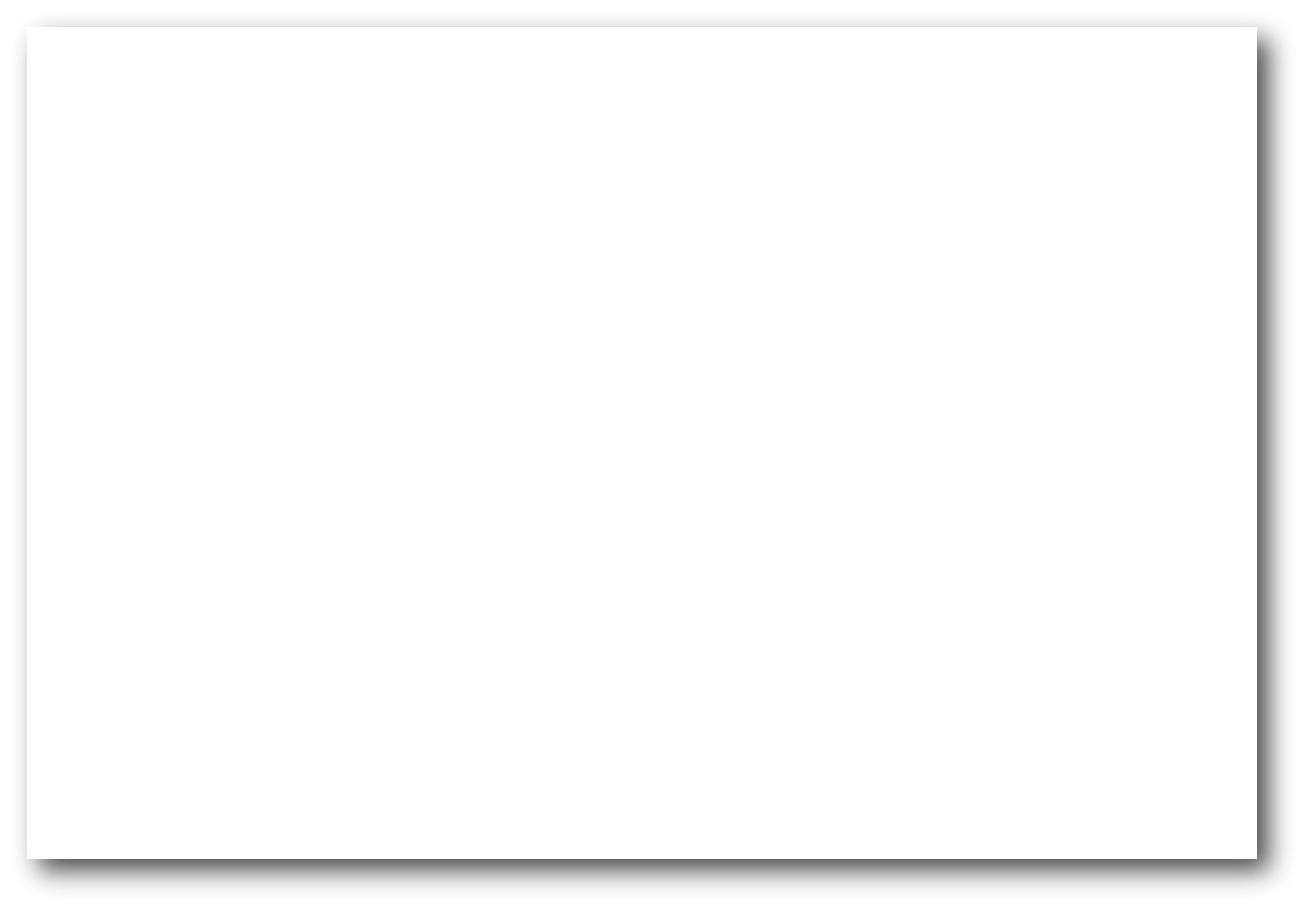 Number			332,174 (Men 134,751, 40.6%）
Age, years		63.6（8.3）, 40～74
BMI, kg/m2　　　　　　	23.2（3.3）
SBP/DBP mmHg		128.9（17.4）/ 76.3（10.7）
eGFR, ml/min/1.73m2   	75.0（16.2 ）
Proteinuria, dipstick	  5.4%
Past History
Stroke		  3.3%,     Heart Disease 	  6.0%
	Kidney Disease	  0.7%
Medication
Hypertension	28.8%,    Dyslipidemia	15.8%
	Diabetes Mellitus  5.2%
Life style
	Smoking		13.5%（Men 25.2%, Women 5.5%）
	Alcohol		44.3%（Men 65.2%, Women 30.0%）
Iseki K et al. Clin Exp Nephrol 16:244-249, 2012
Prevalence of CVD History
UP
eGFR
Year 2008, N=332,174
Trends of Serum Uric Acid
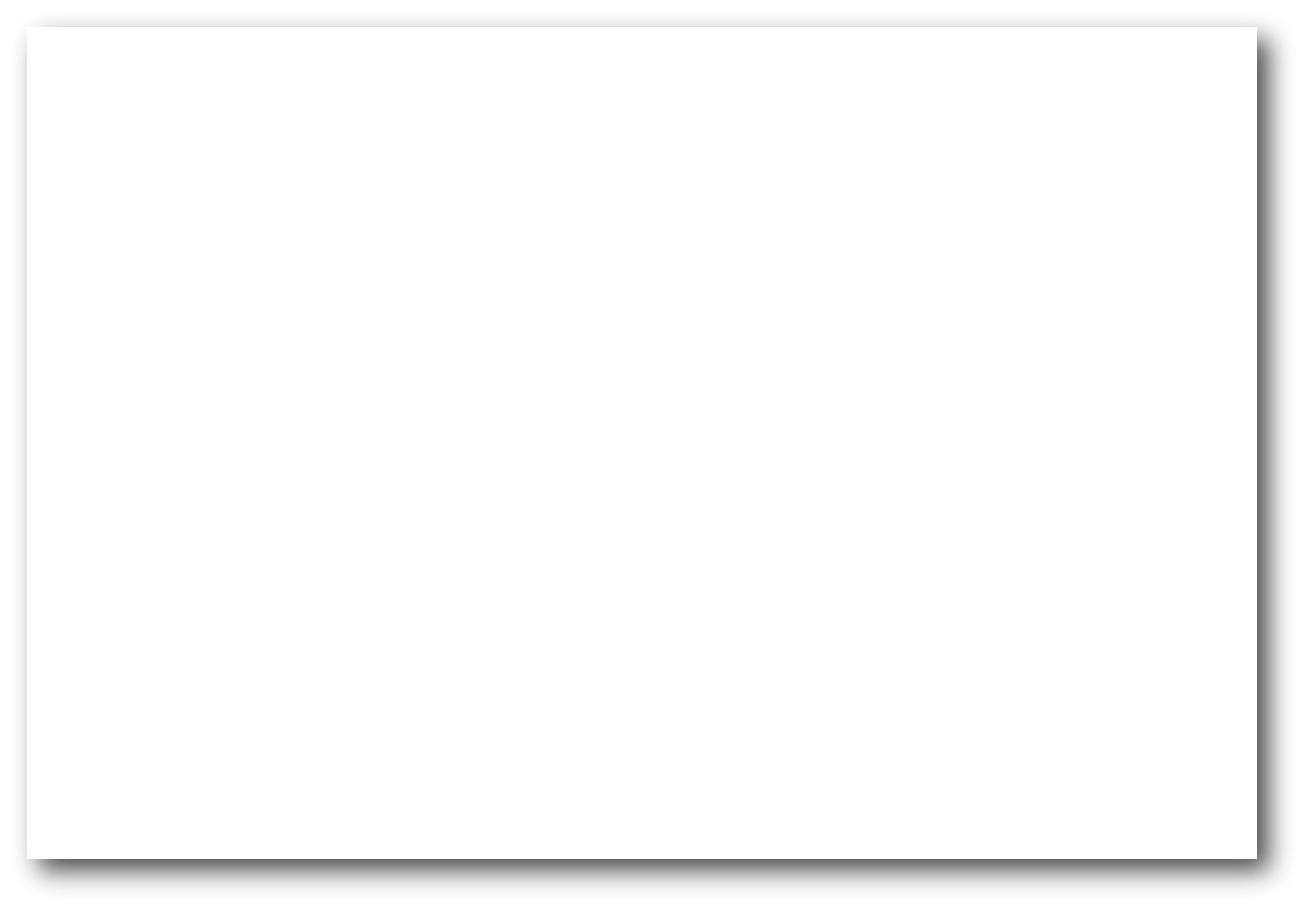 UpH
S-UA
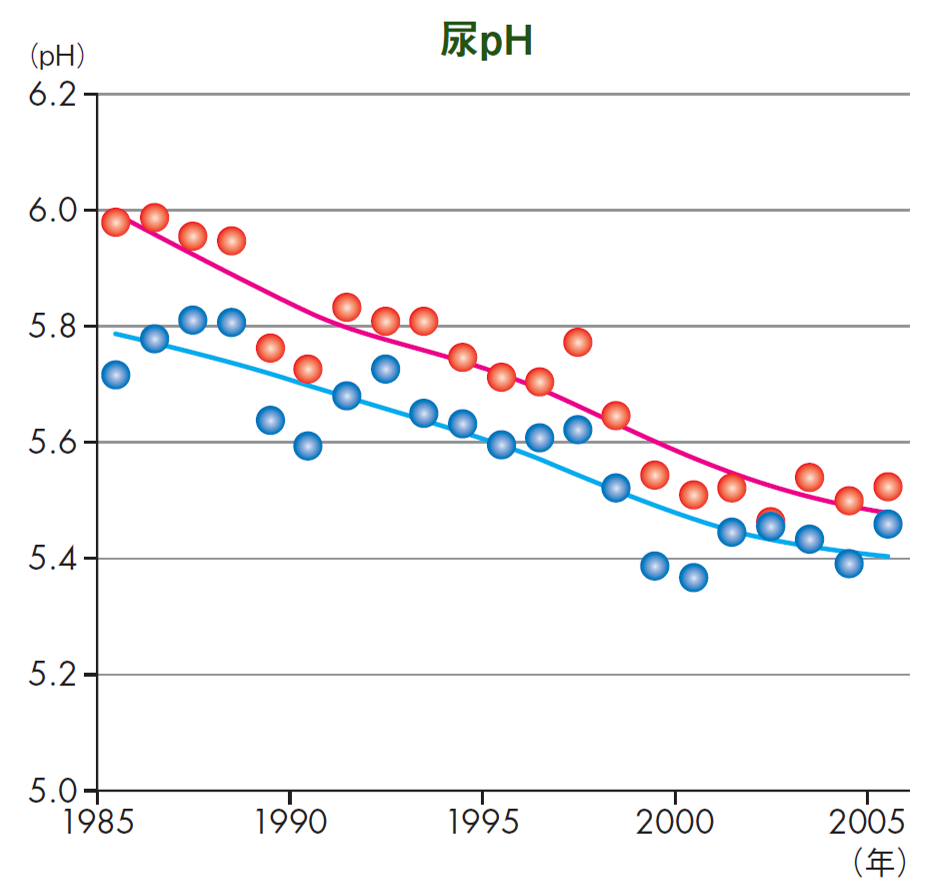 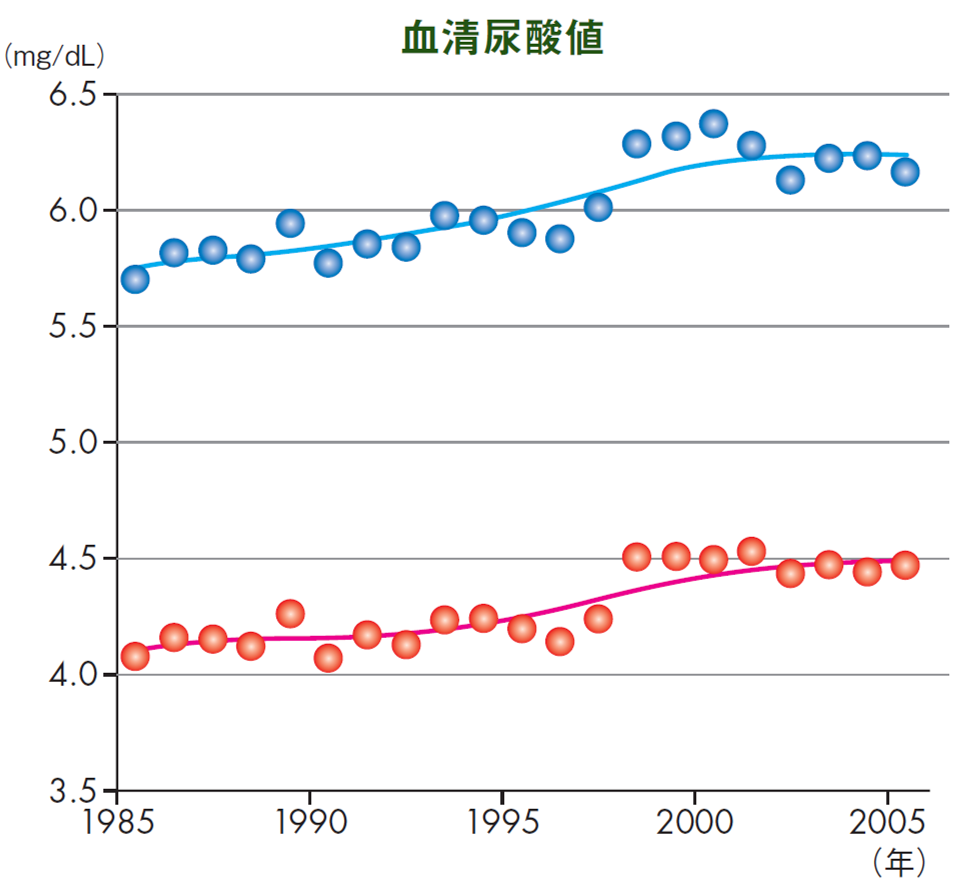 men
men
women
women
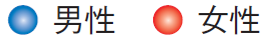 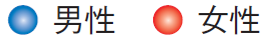 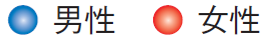 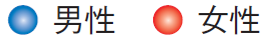 Toranomon Hospital, Tokyo 1985 to 2005, N=225,826
H Tsuji, et al. 　Ningen Dock (Japanese) 22（3）, 55-60, 2007
Specific Health Check Screening
#1, Kamei K, et al. A slight increase within the normal range of serum uric acid and the decline in renal function: associations in a community-based population. Nephrol Dial Transplant 29(12):2286-2292, 2014 
A slight increase within the normal range of serum uric acid (males >5.7 mg/dL, females >4.4 mg/dL), might be a risk for renal damage. 
#2. Wakasugi M, et al. Association between Combined Lifestyle Factors and Non-restorative Sleep in Japan: A Population-based Cross-sectional Study. 
Plos One 9 (9): e108718, 2014
A combination of several unhealthy lifestyle factors was associated with non-restorative sleep among the general Japanese population. Low risk was defined as (1) not smoking, (2) body mass index <25 kg/m2, (3) moderate or less alcohol consumption, (4) regular exercise, and (5) better eating patterns.
Fig 1. Age- and sex-adjusted cumulative incidence of CKD, kidney dysfunction, and albuminuria according to SUA levels. *P<0.05, **P<0.01 vs. SUA ≤4.0g/dl. 				                                Sakae K, et al. Circ J 80: 1857-62, 2016
P for trend<0.001
P for trend<0.001
P for trend=0.001
**
*
*
*
Cumulative Incidence (%)
Cumulative Incidence (%)
Cumulative Incidence (%)
**
**
*
Serum unic acid, mg/dL
Serum unic acid, mg/dL
Serum unic acid, mg/dL
n  (554)    (515)    (483)    (507)
n  (554)    (515)    (483)    (507)
n  (554)    (515)    (483)    (507)
Fig 2. Multivariable-adjusted mean rate of annual change in eGFR during a 5-year period according to serum UA levels. *P<0.05, **P<0.01 vs. serum UA ≤4.0 mg/dl. 					Sakae K, et al. Circ J 80: 1857-62, 2016
-0.9
*
Annual change in eGFR
(ml/min/1.73m2/year)
**
-1.2
-1.5
≤4.0                     4.1-4.9                    5.0-5.8                     ≥5.9
Serum unic acid, mg/dL
n  (554)                       (515)                        (483)                       (507)
Uric acid crystal-independent mechanism of kidney disease: glomerular hyperfiltration via activation of the renin-angiotensin-aldosterone system or renal arteriolar damage via inflammation. Hisatome H, et al. Circ J 80: 1710-11, 2016